3.2.2 解一元一次方程
七年级上册
WWW.PPT818.COM
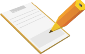 情境引入
解方程：9x-5x =8   
解：合并同类项,得：         =_____      
系数化为1，得:x=____
4x
8
2
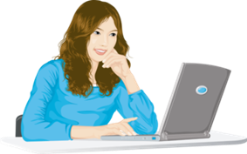 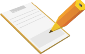 学习目标
经历运用方程解决实际问题的过程,体会方程是刻画现实世界的有效数学模型.
1
2
学会移项,解 一元一次方程.
能够找出实际问题中的已知数和未知数,分析它们之间的数量关系,列出方程.
3
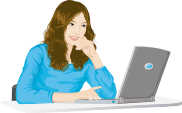 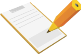 自主学习
自主学习任务1：阅读课本88-90页并学习，掌握下列知识要点。
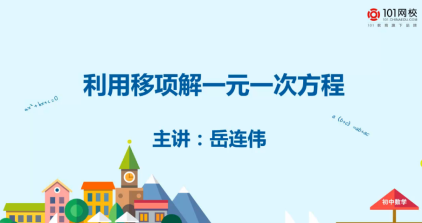 1、怎样运用移项的方法解一元一次方程？
2、移项时注意的问题？
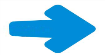 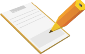 自主学习反馈
自主学习任务2：完成自主学习检测的题目。
1．下列变形属于移项且正确的是(　　)
A．由2x－3y＋5＝0，得5－3y＋2x＝0
B．由3x－2＝5x＋1，得3x－5x＝1＋2
C．由2x－5＝7x＋1，得2x＋7x＝1－5
D．由3x－5＝－3x，得－3x－5－3x＝0
2．对方程4x－5＝6x－7－3x进行变形正确的是(   　)
A．4x＝6x＋5＋7－3x        
B．4x－6x＋3x＝5－7
C．4x－6x－3x＝5－7       
D．4x－6x＋3x＝－5－7
B
B
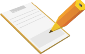 自主学习反馈
自主学习任务2：完成自主学习检测的题目。
3．某餐馆为招揽生意，规定凡订餐五桌以上，多于五桌的部分按定价的七折收费．王刚订餐15桌，最后付现金3 600元，则每桌定价是            元．
4．某时装标价为650元，某女士以5折又少30元购得，业主净赚50元，则此时装进价为             元．
300
245
新知讲解
问题2：把一些图书分给某班学生阅读，如果每人分3本，则剩余20本；如果每人分4本，则还缺25本，这个班学生有多少人？
解：设这个班学生有x人,
（1）每人分3本，共分出书_____本，加上剩余20本，这批书共有_____________本.
（2）如果每人分4本，需要_______本，减去缺的25本，这批书共有____________本.
因为，这批书的总数是一个定值，表示它的两个式子应相等，根据这一相等关系列得方程：______________
3x
（3x+20）
4x
（4x-25）
3x+20=4x-25
新知讲解
如何求方程3x+20=4x-25的解？
根据等式的性质1，方程两边先同时减去4x,再同时减去20，得到：
___________________
上面的方程的变形，相当于把原方程左边的20变为-20移到右边，把右边的4x变为-4x移到左边.
3x-4x=-25-20
变号
结论：把等式一边的某项______后移到另一边，叫做移项.
新知讲解
移    项
左边的框图表示了解这个方程的流程.
合并同类项
系数化为1
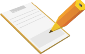 分层教学
做一做下面的题目，看谁做得又快又准确。
3、4组
1、2组
解下列方程：
天平的左边放2枚硬币和13克砝码，右边放6枚硬币和5克砝码，此时天平恰好平衡.每枚硬币的质量是多少克？
（1）3x+7=32-2x
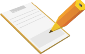 小组展示
争先恐后
1 组
4 组
2 组
3 组
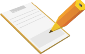 解析一览
解：(1)移项得：3x+2x=32-7
合并同类项，得：5x=25
系数化为1，得：x=5
解：设每枚硬币的质量是x克.
2x+13=6x+5
解得：x=2
答：每枚硬币的质量是2克
归纳：把等式一边的某项变号后移到另一边，叫做移项.
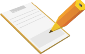 随堂检测
A
D
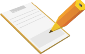 随堂检测
3．方程2x－7＝5x＋2的解是                   ．
4．若4m－9与3m－5互为相反数，则m2－2m＋1的值为            ．
5．已知x＝－3是方程mx－6＝7x＋3的解，则m＝          ．
x＝－3
1
4
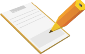 学以致用
分组探讨学习，看哪个组做得又快又准确。
B组
A组
一个两位数，个位上的数字是十位上数字的2倍，如果把十位上的数字与个位上的数字对调，那么得到的两位数比原来的两位数大18，求原两位数．
解下列方程.
(1)3x－2＝5x＋6；
(2) 4x＋5－3x＝3－2x
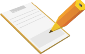 解析一览
解：(1)移项，得：3x-5x=6+2
合并同类项，得：-2x=8
解得：x=-4
解：设原两位数的十位数字为x，则个位数字为2x，由题意得10x＋2x＋18＝10×2x＋x，
∴12x＋18＝21x，即9x＝18，
∴x＝2，
∴原两位数为24.
1.列方程解决实际问题的一般过程：
（1）设未知数;
（2）                     (找等量关系是关键，也是难点,注意抓住基本等量关系：总量＝各部分量的和);
（3）                ;
（4）解方程;
（5）       .
2.把等式一边的某项变号后移到另一边，叫做移项
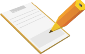 课堂小结
解一元一次方程
找等量关系
列方程
答